2020 Poll Worker Training
General Session 









Provided by the: 
State Board of Election Commissioners
501 Woodlane – Suite 401N
Little Rock, AR 72201
501-682-1834
1-800-411-6996
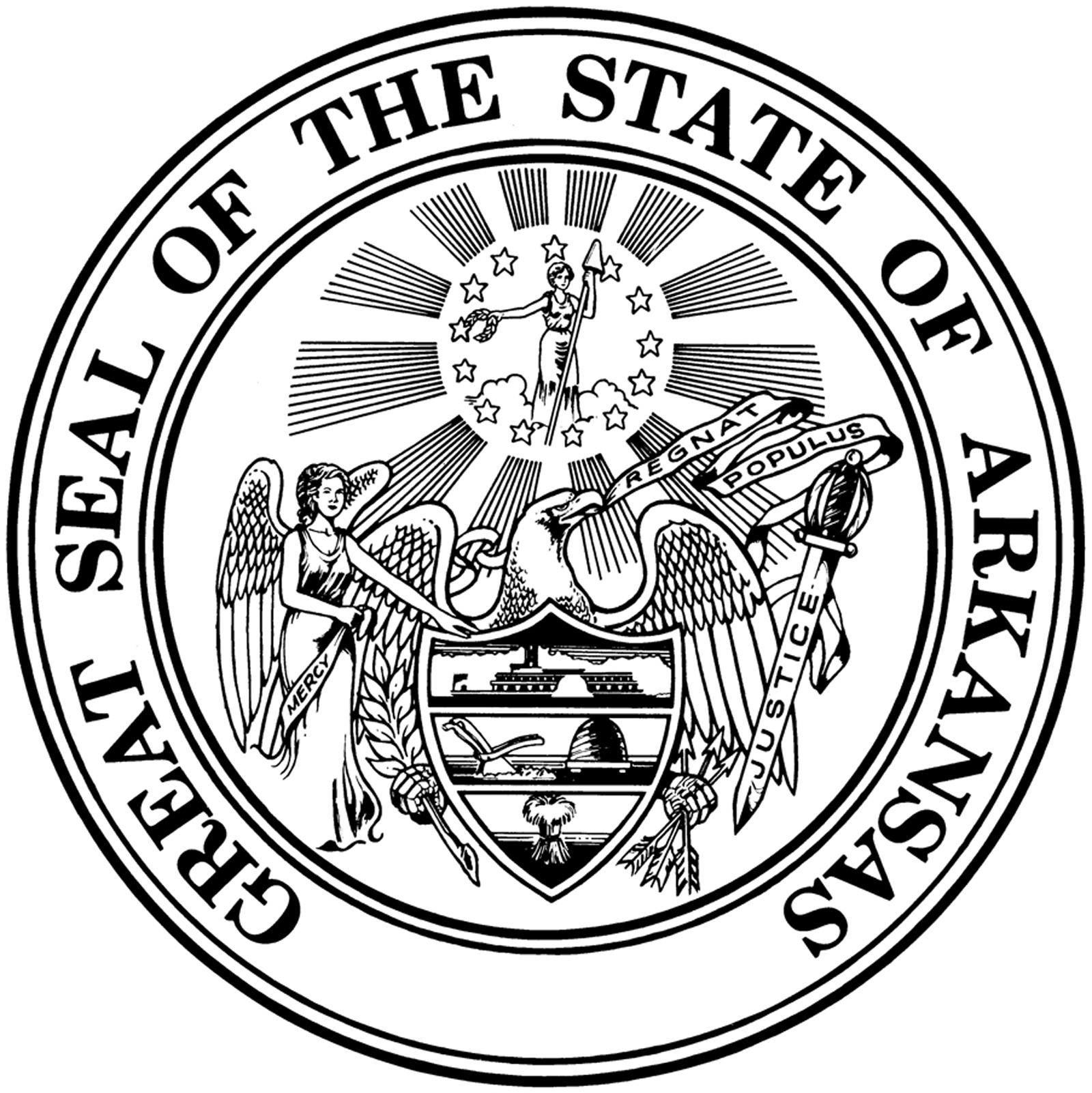 Thank You for Serving your Community as an Election Official
The Election is in Your Hands! 
This role comes with a great deal of responsibility!  Please pay careful attention to the instruction and materials provided to you today.  
Use the Training Guides Provided to You
The SBEC has provided a Training Guide and Checklist
Please Follow Along in this Guide During this Training
Don’t Forget to Consult the Guide while Working the Poll 
If your county provides additional materials that include local instructions, please consult those materials as well.
2
Agenda
This training provides instruction for ALL election official’s on conducting in-person voting.
Today’s Agenda:
Opening the Poll
Checking Voters Into the Poll
Failsafe Voting
Other Election Day Issues
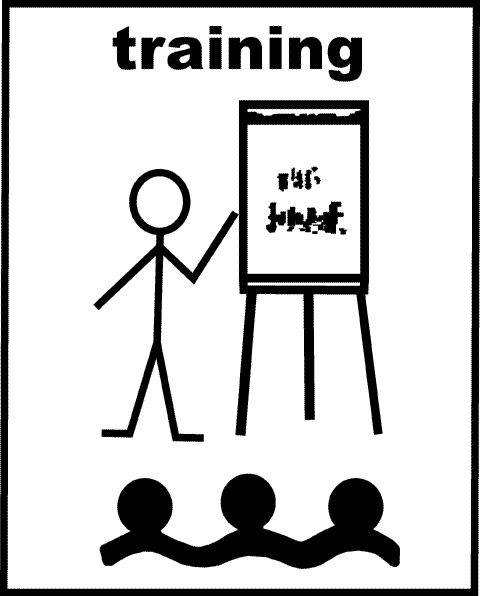 3
[Speaker Notes: During voting hours:
Processing voters
Primary & Runoff points of emphasis
Fail-Safe voting, etc.
Assisting voters
Provisional voting
Poll watchers
Electioneering
Spoiled and abandoned ballots]
Poll Worker Qualifications
MUST
MUST NOT
Be a qualified elector*
Be able to read & write English
Be a resident of the county
Take oath prior to serving in your official capacity
Attend mandatory training conducted by SBEC
Be guilty of violating any election law
Be a candidate (except county committee) while serving
Be a paid employee of any political party or of any candidate running for any office on the county’s ballot
Be employed by a company doing business with the CBEC
Be married or related to a candidate running for office while serving, if an objection is made
Be a county political party chairman or  the spouse of a chairman if an objection is made (Act 258) 
Be a CBEC member or the spouse of a CBEC member if an objection is made (Act 258)
IF YOU BELIEVE YOU MAY NOT MEET ANY OF THESE REQUIREMENTS, PLEASE LET THE PRESENTER KNOW NOW OR AT A BREAK.
4
Before Opening the Polls

This section provides general information for all poll workers while more detailed instructions for opening the poll will be provided in the afternoon session.

Specifically, we’ll cover:
Addressing problems
Administering the oath;
Arranging the poll;
Locating supplies, postings, and forms.
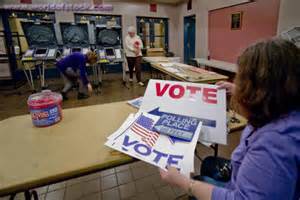 5
What to Do If… - P.3
If you arrive and have issues you cannot address, please contact your County Election Officials:
CBEC Members
Election Coordinator
County Clerk
6
Before Any Official Duties - P.5
All poll workers are required to take an Oath before they begin serving in your office 
The Oath should be stated aloud to another poll worker   
You MUST sign under the Oath
If you do not have four poll workers, one of which is a Poll Judge, then contact the CBEC immediately P.3
7
Before Opening the Polls
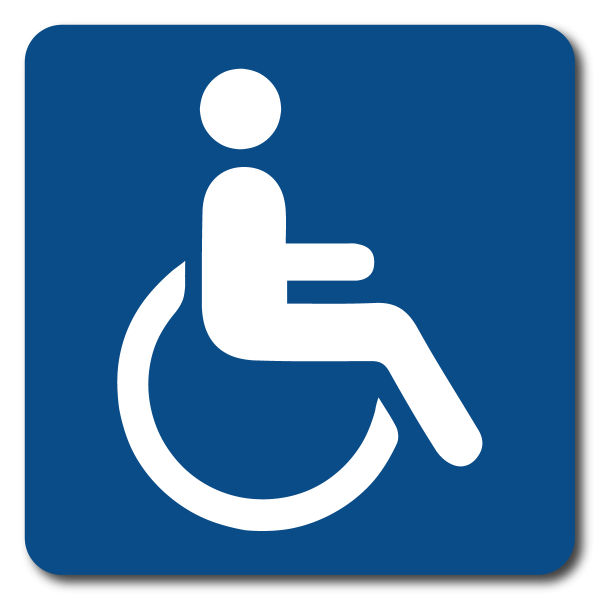 Ensure Your Poll Is Accessible to Disabled Voters
Consult local instruction from your CBEC
Arrange the poll
Ensure privacy and accessibility 
No one within 6 feet of machine
“The machine shall be placed so that no person can see or determine how the voter casts his or her vote.”  A.C.A. §7-5-521
“Each voter shall be provided the privacy to mark his or her ballot. Privacy shall be provided by the poll workers at each polling site or by the county clerk, if the county clerk conducts early voting, to ensure that a voter desiring privacy is not singled out.”  A.C.A §7-5-310
8
[Speaker Notes: Before opening the poll, poll workers must verify that a voter can walk up to each machine, vote, and exit the voting area without being able to see the screen of any other machines.  

Voters must also be six feet away from all other machines; however, the fact the machines are six feet apart does not necessarily make the poll arrangement lawful.   
Each voter must be able to cast his or her vote in private. 

The exterior of all voting machines must also be in plain view of the poll workers.]
Before Opening the Polls
Activate voting equipment
At least ONE accessible voting machine per poll is required
Generate zero tape(s)
ALL poll workers must sign the zero tape(s)
Post the zero tape(s) on polling room wall
Inspect supplies
Post required information
Notice of Election – Sample Ballots – Voting Instructions – Voting Rights Poster – State/Federal Election Law Poster – List of Registered Voters by Precinct – Poll Watcher Rights and Responsibilities, etc.
Locate forms
PVR List – Lists of Voters – Notice to Provisional Voters – Assisting Voters – Change in Polling Site Authorization – Voter Complaint, etc.
9
[Speaker Notes: a single tape showing the serial # and that the candidate and question counters = 0 for each machine is ok]
Open the Poll
Open promptly at 7:30am

Keep open continuously until 7:30pm
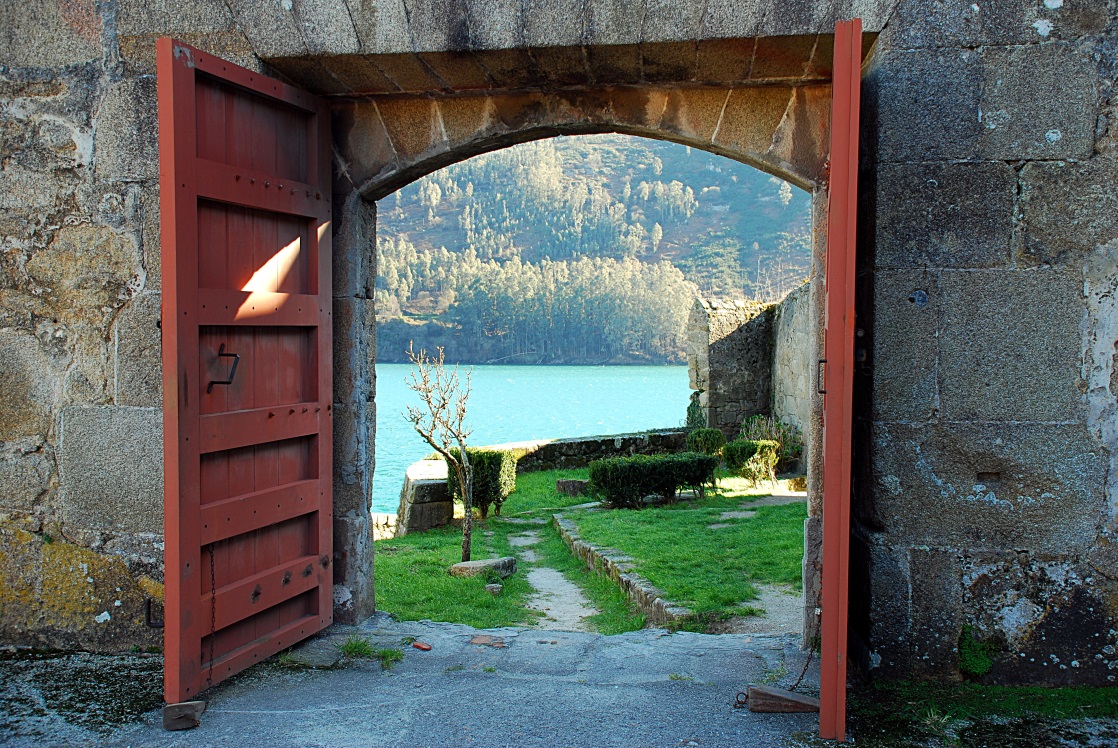 10
WHAT IF – Problems Opening the Poll
What if the Poll Tablets cannot be connected to the internet?
Open the poll to voting at 7:30am
Use the tablets in offline mode
Report the problem immediately to the CBEC or designated contact
What if the Poll Tablets fail entirely?
Open the poll to voting at 7:30am
Open the poll using the paper backups, if available
IF no PVR List is available, check in voters by calling the county clerk’s office
Report the problem immediately to the CBEC or designated contact
11
WHAT IF – Problems Opening the Poll
What if the DS200 Tabulator fails or isn’t available at 7:30am but the ballot markers are working?
Open the poll to voting at 7:30am
Place voted ballots in the emergency slot until the tabulator is operational
Report the problem immediately to the CBEC or designated contact
12
WHAT IF – Problems Opening the Poll
What if the ballot markers are not functioning?
Open the poll to voting at 7:30am
Allow voters to vote on any provisional paper ballots that are available and cast them in the emergency slot
Report the problem immediately to the CBEC or designated contact  
If you cannot reach the county election officials, call the SBEC or Secretary of State!
Our phone number is located on the PW Guide and Checklist
13
During Voting Hours
This section is intended for poll workers who process voters and contains general information that all poll workers should familiarize themselves with.

We’ll talk about the steps for processing voters and what to expect on Election Day.
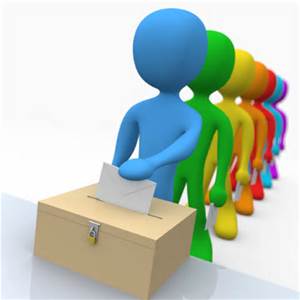 14
How to Process Voters into the Poll
(Step 1-3) p.23
Step 1: Ask the voter to state his or her name aloud
Enter the name into the tablet to find the PVR List Entry for the voter and select the voter’s entry when it is found  
If multiple voters have the same name, it may be necessary to enter their date of birth also
Step 2: Ask the voter to state his or her address and date of birth aloud
Poll Watchers must be able to hear the information and have the opportunity to object
DO NOT use a Photo ID to obtain this information 
Step 3: Verify that the information given by the voter is the same as the information in the PVR List (tablet)
How to Verify the NameStep 3 (Supplemental) P.23
If the voter’s name varies slightly, but the name is comparable, then move forward
Abby vs. Abbigail
Bill vs. William 
If the voter’s name has changed due to marriage, divorce, adoption, etc., then the voter must complete a Voter Registration Application (Votes a Regular Ballot)
16
How to Verify the DOBStep 3 (Supplemental) P.23
If the date of birth is incorrect in the Poll Book, but the voter asserts this is a clerical error, then continue with the Photo ID process
Provides Photo ID (Showing the DOB stated by the voter) – Have voter complete a Voter Registration Application and issue a Regular Ballot
Does NOT Provide Photo ID – Have the voter vote a Provisional Ballot
17
How to Verify the AddressStep 3 (Supplemental) P.23
If the address stated by the voter differs from the address in the PVR List (tablet), the matter should be referred to the Poll Judge.
 
This process will be addressed in more detail in the afternoon session.
18
How to Process Voters into the PollStep 4 - P.23
Step 4: Check to see whether the voter is “flagged”
Flagged voters have Special ID Requirements:
Must show a CURRENT Driver License - NOT EXPIRED
				OR 
Must show one of the following: Current utility bill, bank statement, government check, paycheck, or other government document that shows: 
Voter's Name and Voting Address
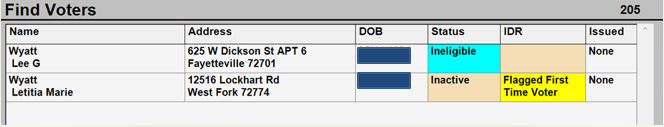 19
How to Process Voters Into the Poll
Step 5-6 - p.23
Step 5: Ask the voter to provide a Photo ID
Step 6: Use the Photo ID to:
Compare the photo on the ID to the person standing in front of you
				AND
Compare the name on the ID to the name in the PVR List (tablet)
DO NOT compare the address on the ID to the address in the PVR List
Requirements for the Photo ID
Step 5-6 (Supplemental) p.23
Voters must verify their registration by showing a document or identification card that shows the name and photograph of the person to whom it was issued and is issued by:

The United States, 
The State of Arkansas, 
Any Postsecondary Educational Institution accredited in the State, or
The County Clerk
If the Photo ID displays an expiration date, it must either be current or not expired more than four years before the date of the election in which the person seeks to vote
Requirements for the Photo ID
Step 5-6 (Supplemental) p.23
Examples of acceptable Voter IDs include (but are not limited to): 
An Arkansas driver’s license; 
A concealed carry handgun license; 
A US passport; 
An employee badge or ID document issued by the State of Arkansas, the federal government, or a postsecondary educational institution located in Arkansas; 
A US military ID document; 
A student ID card issued by a postsecondary educational institution; 
A public assistance ID card; or 
A voter ID card issued by the county clerk. 


EXCEPTION: Voters who live in a long-term or residential care facility licensed by the state may show documentation from the administrator (Documentation of Residency) attesting that the voter is a resident of the facility
23
Assessing Validity of ID Step 5-6 (Supplemental) P.35
The poll worker must:
Verify that the name on the ID is consistent with the name in the Poll Book while allowing for abbreviations, nicknames, and name changes;
If the name is consistent, compare the photograph to the voter to determine whether the voter is the person depicted in the photograph while considering changes in hair color, glasses, facial hair, cosmetics, weight, age, injury, and other physical characteristics;
If the poll worker is satisfied that the voter is the person depicted in the photograph and the name is consistent with the name in the Poll Book, then issue the voter a regular ballot;
If the voter’s name has changed, or is different from the name in the Poll Book or the name as stated by the voter, but the poll worker is satisfied that the voter is the person depicted in the photograph, issue the person a regular ballot after the voter completes a voter registration application for the purpose of updating the voter’s information.
Assessing Validity of ID Step 5-6 (Supplemental) P.35
If the poll worker determines that the ID does not depict the      voter, or the name is not similar, the voter is referred to the Election Judge of the poll
The Election Judge shall:
Compare the name of the voter to the PVR
Compare the photo to the voter
The Election Judge shall resolve any marginal cases in favor of the voter
If the Election Judge determines that the ID does not depict the voter then the voter is offered a Provisional Ballot
How to Process Voters into the PollStep 7 - P.24
Step 7: Select the “ID Provided/Issue Regular Ballot” box on the PVR List
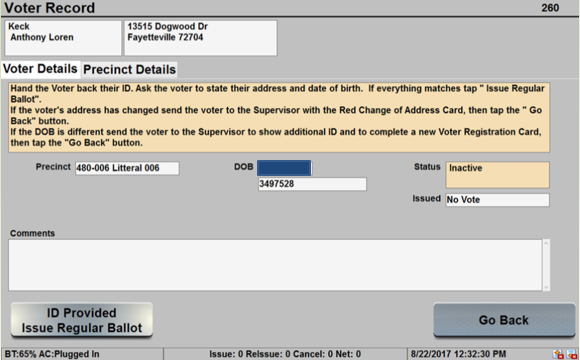 26
[Speaker Notes: What have you done so far? 
Compared the Stated Name, Address, and DOB to this page
Compared the Name on the ID to this page
Compared the picture on the ID to the voter standing before you]
How to Process Voters into the PollStep 8 - P.24
Step 8: Pass the ID to the poll worker keeping the list of voters
Uses to ensure correct spelling of name 
Add name to the numbered List of Voters form
Return ID to voter
27
How to Process Voters into the PollStep 9-9a - P.24
Step 9: For Primary Elections, ask the voter “which party primary he or she wishes to vote in.”  
Step 9a: Select the appropriate party primary or nonpartisan election
28
Processing Voters for March Primary Election
For 2020, ballot choices include:

A Democratic ballot containing Democratic party candidates, nonpartisan judicial candidates, any special election issues, and School election candidates and issues (if holding the Annual School Election with the Primary)

A Republican ballot containing Republican party candidates, nonpartisan judicial candidates, any special election issues, and School election candidates and issues (if holding the Annual School Election with the Primary)

A Nonpartisan ballot containing nonpartisan judicial candidates, any special election issues, and School election candidates and issues (if holding the Annual School Election with the Primary)

Voters are now allowed 10 minutes to cast a ballot – Act 664
29
How to Process Voters into the PollStep 9b - P.24
Step 9b: For Primary Runoff Elections ONLY:
Check the PVR List to ensure voters do not crossover
Crossover voting occurs when a voter in one primary votes in another party’s primary runoff
Crossover voting is a CRIME
30
Crossover Voting is a Crime
Voters:
Poll Workers:
It is a misdemeanor, punishable by
up to one year incarceration and a 
fine of up to $2,500, for a person to
vote in the preferential primary of
one political party and the general
primary (runoff) of another.  

Example: A voter who voted in
the Republican primary
election cannot then
vote in the Democratic party’s
runoff election.
It is a felony, punishable by up to six years incarceration and a fine of up to $10,000, for a poll worker to knowingly permit a person to vote other than his or her legal ballot or fraudulently permit a person to vote illegally.
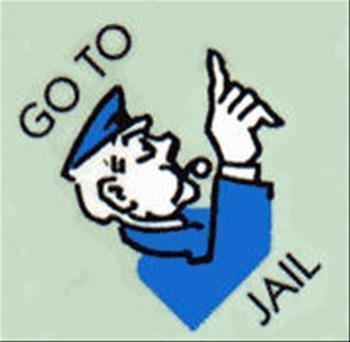 31
How to Process Voters into the PollStep 10 - P.24
Step 10: Select “Capture Signature” 
Allow the voter to sign
The voter may choose to re-sign if the voter is unsatisfied with the current signature 
Click “Accept” 
DO NOT reject a voter based on a comparison of signature if your poll book displays the voter’s signature at this point
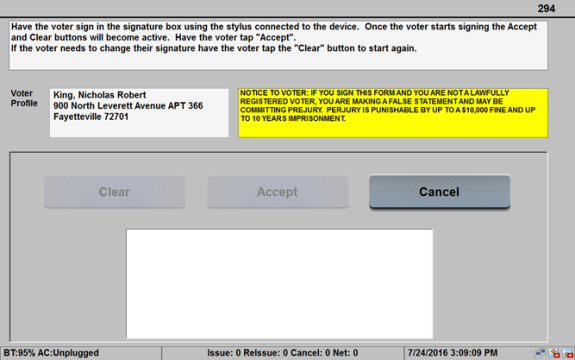 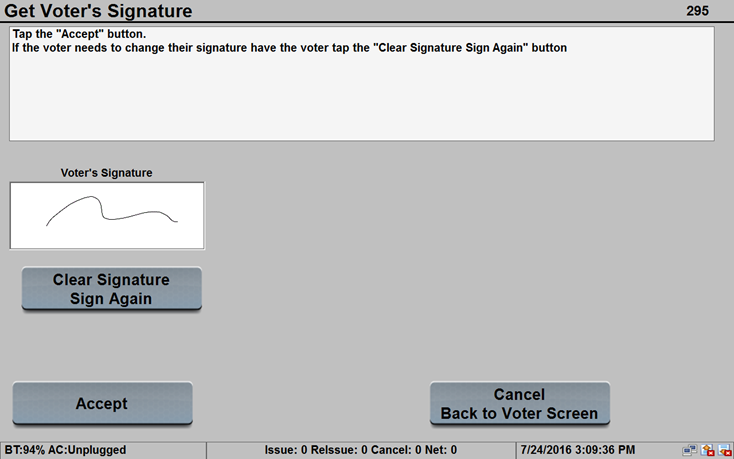 32
How to Process Voters into the PollStep 11-14 - P.24
Step 11: After voter signs, then select “Print Precinct Bar Code”
Step 12: Mark the “ID Provided” box 
Unless the voter provided a document from a nursing home in lieu of a Photo ID
Step 13-14: Insert a blank ballot into the printer and provide the ballot to the voter
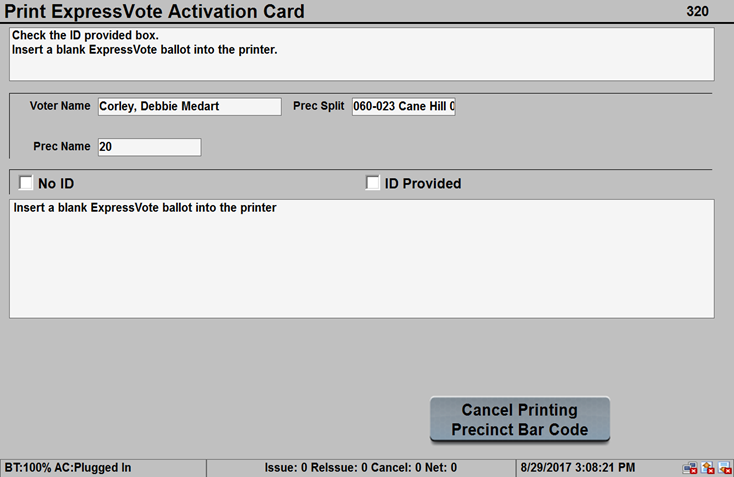 33
Fail-safe Voting
Steps to take when the Voter’s Statements do not match the PVR List
34
Fail-safe Voting
If a person attempts to vote and asserts they are eligible to vote in the election then one of three things must happen:
The voter votes a Regular Ballot;
The voter votes a Provisional Ballot; or
If you do not have vote centers, the voter is sent to another poll that has the correct ballot style available.
35
Voter States an Address that does not Compare(Fail-safe Voting) P.25-26
Situation
How to Proceed
Voter (who is in the PVR List) states their address
Poll Workers compare the stated address to the PVR List 
Address in the PVR List differs from the stated address  
Poll Worker knows where both addresses are located
Turn the voter over to the Poll Judge 
DO NOT proceed unless you or your Poll Judge have called the County Clerk
ALWAYS!
Follow instructions of your Poll Judge and/or the County Clerk
36
[Speaker Notes: What if in the County?  
Congressional District Issue]
Voter States an Address that does not Compare(Fail-safe Voting) P.25-26
New address in county and assigned to this polling site:
If the address stated by the voter is in the same county (and Congressional District) and the voters at the new address also vote at this poll:
Votes a regular ballot
Ballot style for the “new” address
Voter MUST complete and return an updated voter registration application BEFORE you issue the ballot
37
Voter States an Address that does not Compare(Fail-safe Voting) P.25-26
Situation
How To Proceed
Voter states their address
The poll workers compare the stated address to the PVR List 
Address in the PVR List differs from the stated address
Turn the voter over to the Poll Judge 
DO NOT proceed unless you or your Poll Judge have called the County Clerk
ALWAYS!
Follow instructions of your Poll Judge and/or the County Clerk
38
[Speaker Notes: What if in the County?  
Congressional District Issue]
Voter States an Address that Does Not Compare(Fail-safe Voting) P.25-26
New address in county and NOT assigned to this polling site 
NON - VOTE CENTER COUNTY
If the address stated by the voter is in the same county (and Congressional District) and the voters at the new address also vote at this poll:
Votes a regular ballot 
Must be sent to the new address polling site with “Change in Polling Site Authorization Form” 
Voter MUST complete and return an updated voter registration application
Must be instructed on how to find the new poll
WHAT IF THE ADDRESS COULD NOT BE LOCATED IN THE COUNTY (and Congressional District)?
39
[Speaker Notes: Only 5 Counties Are in two Congressional Districts
Newton
Crawford 
Sabastian 
Searcy
Jefferson]
Voter not In the PVR List(Fail-safe Voting) P.25-26
Situation
How To Proceed
Voter states their name, address, and DOB
The poll workers cannot find the voter in the PVR List
Voter believes he or she is registered
Turn the voter over to the Poll Judge 
DO NOT proceed unless you or your Poll Judge have called the County Clerk
ALWAYS!
Follow instructions of your Poll Judge and/or the County Clerk
40
[Speaker Notes: What if in the County?  
Congressional District Issue]
Voter States an Address that does not Compare(Fail-safe Voting) P.25-26
Voter Not Found in PVR List
If the County Clerk is able to find the voter in the PVR List:
Votes a regular ballot 
IF address is assigned to another poll, voter is given the “Change in Polling Site Authorization Form” 
Voter MUST complete and return an updated voter registration application
41
Voter State an Address that does not Compare(Fail-safe Voting) P.25-26
Voter Not Found in PVR List
If the County Clerk is NOT able to find the voter in the PVR List:
The voter is required to vote a provisional ballot
The County Clerk will identify which ballot style is assigned to the precinct part where the address stated by the voter is located
Voter MUST complete and return an updated voter registration application
42
Voter Believes they have the Wrong Ballot(Fail-safe Voting) P.25-26
Situation
How To Proceed
Voter believes the ballot assigned in the PVR List does not contain the correct races or issues
Name, address, and DOB stated by the voter compare to the information in the PVR List
Notify the voter that they may cast any other ballot available in the poll they believe is correct, but that they will have to vote provisionally
Also inform the voter that they will have to prove there is an error in the county records or the ballots in order for the vote to count   
If necessary, send to the Poll Judge to vote a provisional ballot
43
[Speaker Notes: What if in the County?  
Congressional District Issue]
Voter Received an Absentee Ballot(Fail-safe Voting) P.25-26
If the PVR List indicates that a voter received an absentee ballot then the voter is required to cast a provisional ballot
You should explain the situation to the voter and send them to the Poll Judge 
If a voter received an absentee ballot, but did not return it, the provisional vote will count
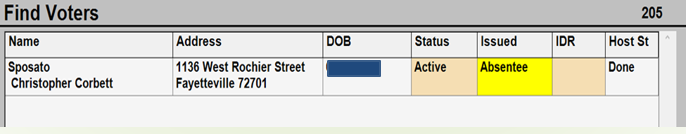 44
Voter is Marked as Having Already Voted(Fail-safe Voting) P.25-26
If the PVR List indicates that voter has already voted, the voter still has the option to cast a provisional ballot if they assert they have not actually voted   
The County Election Commission will have to determine whether the voter is attempting to vote twice
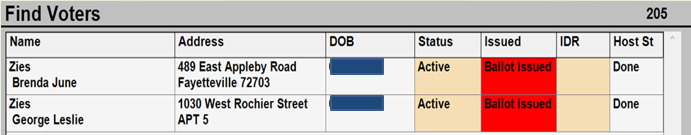 45
Ineligible Voters(Fail-safe Voting) P.25-26
In some special elections or school elections not held with the primary or general elections, not all voters in the county are eligible to vote because the election does not affect the entire county
If the PVR List indicates that voter lives outside the area eligible to vote in the election, the voter still has the option to cast a provisional ballot if they believe they are qualified  
The County Election Commission will have to determine whether the voter presenting is eligible to vote in this election
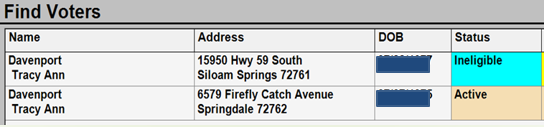 46
PVR List is Marked as “Inactive”(Fail-safe Voting) P.25-26
If you see this notation in the PVR List, you should ignore it 
“Inactive” voters are ELIGIBLE and receive a regular ballot
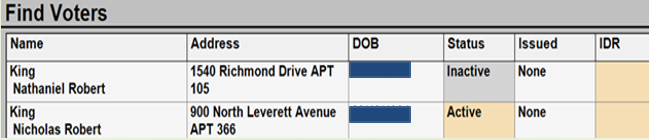 47
Election Day Issues
Other situations you will need to be prepared to address on Election Day
48
Procedure for Assisting VotersP.36-37
Poll Worker Must List: 
The name of each voter that is assisted; and
The names of the two poll workers who assist the voter
One to assist and one to observe (w/out comment or interpretation); 
OR list the name and address of the person chosen by the voter to assist them
49
Limits on Assisting VotersP.36-37
TWO Poll Workers: May assist an unlimited number of voters
Must be accompanied by a second poll worker!
Third Parties: May assist up to six voters if: 
Voter requests the assistance (not the 3rd party)
Candidates: May assist up to six blood relatives
Within two degrees of relationship
All Assistants: Required to ONLY mark the ballot as directed by the voters
Assistants who engage in electioneering should be documented (including their name) and removed
50
Important Reminders on Assistance to Voters
A voter must personally request help

Poll workers and poll watchers cannot suggest to a voter that he or she needs assistance
Poll workers can allow voters who are unable to stand in line, due to a disability, to move to the front of the line

Ballots cannot be taken out of the polling room during voting hours

A person assisting a voter cannot misrepresent the content of the ballot or change or mark the ballot, except as intended by voter
51
Poll Watchers and Vote ChallengesP. 47-50
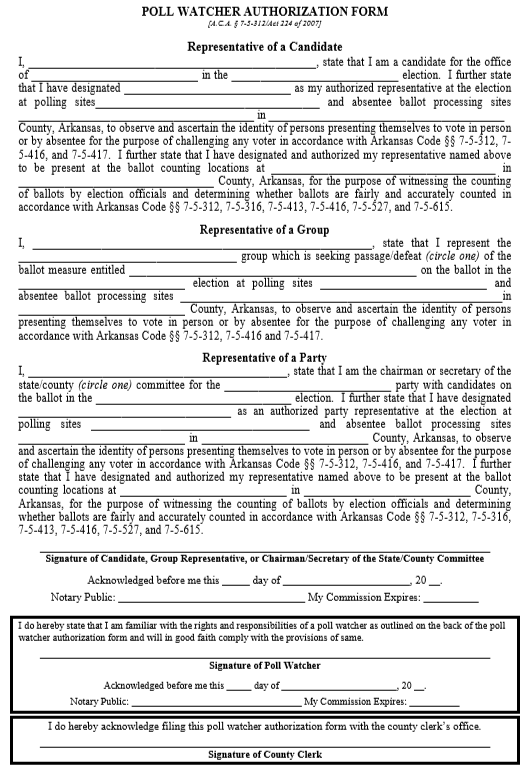 Poll Watchers are representatives of a candidate, party, or ballot issue group

Must provide a Poll Watcher Authorization Form

Poll Watcher Challenges
A poll watcher must notify a poll worker of the challenge before the voter signs the PVR List; 
	                        and
Complete the Challenged Ballot Form on the Provisional Voter Envelope
52
Poll Watchers Can…
Observe poll workers

 Stand close enough to the place where voters check
     in to vote so they can hear a voter’s name

 Compile lists of voters

 Challenge ballots before the voter signs the PVR List
	 and only on the grounds that:

  The voter is not eligible to vote in the precinct; or
  The voter has previously voted in that election 

 Call any perceived irregularity or election law violation
	 to the attention of the Poll Judge
53
[Speaker Notes: This includes not registered to vote…]
Poll Watchers Cannot…
Be within 6 feet of any voting machines or voting
	booths

Speak to voters

Try to influence voters:
 Inside the poll; or
 Inside the prohibited electioneering zones

Disrupt elections
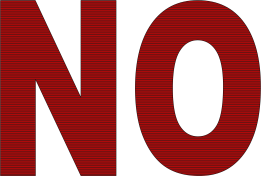 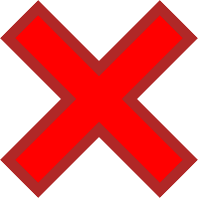 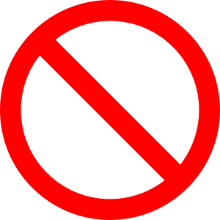 54
Electioneering    P.51-53
What is Electioneering?
The display of, or audible dissemination of, information that advocates for or against any candidate, issue, or measure on a ballot (Act 533 of 2019)
Prohibited within 100 feet
Prevention
Instruct any person entering the poll who is wearing or displaying campaign articles to remove them immediately
Check the poll frequently for campaign articles and remove them promptly
Monitor the electioneering prohibition zone periodically to ensure compliance
Post the Notice on Electioneering
55
Electioneering    P.51-53
Displays of a candidate’s name, likeness, or logo;
Displays of a ballot measure's number, title, subject, or logo;
Audible dissemination of electioneering information;
Handing out literature on any candidate or issue on the ballot;
Soliciting signatures on any petition;
Soliciting contributions; or
Attempting to win votes by wearing or displaying buttons, hats, pencils, pens, shirts, signs, sticklers, or other articles designed to influence voters
56
Spoiled Ballots    P.55-57
Write Cancelled on the ballot, initial the spoiled ballot, and place it in the Spoiled Ballot Envelope
Fill out the Spoiled Ballot Affidavit
No more than 3 ballots may be issued to one voter
57
Abandoned Ballots    P.55-56
Abandoned in the Electronic Ballot Scanner
Abandoned Elsewhere in the Poll  (not on scanner or machine)
With Two Poll Workers Present:
Step 1: Override warning on the scanner
Step 2: Complete the process of casting the ballot
Step 3: Document the following on the Abandoned Ballot Log:
Name of the voter; 
The time the ballot was found;
Names of the poll workers addressing the issue; and
All other circumstances surrounding the abandoned ballot.
The Abandoned Ballot Log is on Page 59 of your Manual
With Two Poll Workers Present:
Step 1: Write ABANDONED across the face of the ballot
Step 2: Place the ballot in a separate envelope
Step 3: Write Abandoned Ballot on the envelope
Step 4: Document all circumstances on the outside of the envelope
Step 5: Preserve abandoned ballot separately from other ballots
Ballots not found in the tabulator are NOT counted!
58
Abandoned Ballot Log - P.59
59
Conflict Resolution
When dealing with difficult voters or situations: 

Remain calm and do not escalate the situation;

Turn the problem over to another poll worker, if necessary;

Call your CBEC or local law enforcement agency, if necessary;

Move any disturbance outside the immediate voting area, if possible; and

Document problems.
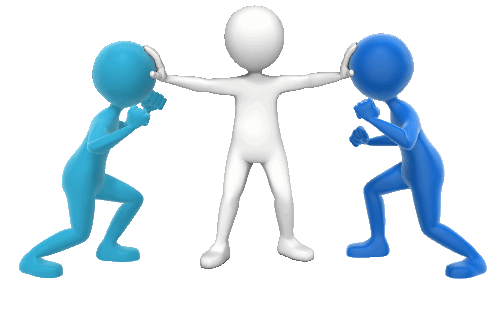 60
Candidates in the Poll
No candidates are allowed in person as poll watchers during voting on election day

Candidates may be present in person at an early voting poll:

 Only for the purpose of observing
 May not challenge voters
 Must show ID

If the candidate observing early voting is also a public official:

The candidate may not wear anything that identifies him or her as a public official.  
For example, a candidate cannot wear a:

Uniform;
Badge; or
Other apparel or equipment.
61
STATE BOARD OF ELECTION COMMISSIONERS
501 Woodlane Street – Suite 401N
Little Rock, Arkansas 72201
(501)682-1834 or (800)411-6996
Fax:  (501)682-1782
info.sbec@arkansas.gov
www.arkansas.gov/sbec
62